OFFRE DE SERVICES PARTAGEE DES SSTI 
PENDANT LA CRISE SANITAIRE
Offre de services – 
Accompagnement des Entreprises pour la reprise d’activité avec Covid-19
ASSURER UN SUIVI INDIVIDUEL ET ADAPTE DE L’ETAT DE SANTE DE TOUS LES TRAVAILLEURS
REPERER ET ACCOMPAGNER 
LES SALARIES EN RISQUE DE DÉSINSERTION PROFESSIONNELLE
AIDER TOUTES LES ENTREPRISES A EVALUER LES RISQUES PROFESSIONNELS EN VUE DE LEUR PLAN D’ACTIONS
INFORMER, SENSIBILISER, CONSEILLER POUR AGIR EN  PREVENTION
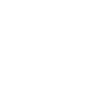 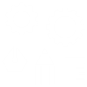 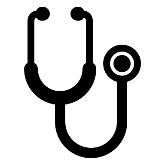 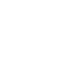 Visite de pré-reprise
Visite de reprise dans le cadre dérogatoire prévu




Accompagnement social des salariés en risque de désinsertion professionnelle

Etudes de postes et propositions d’aménagements de postes

Relais avec les partenaires de la prévention de la désinsertion professionnelle
Intervention suite à un évènement grave (en partic. Lié au covid-19)

Orientation vers cellule de soutien
 psychologique – employeurs et/ou Salariés
Information sur le virus

Conseils si cas de contamination dans l’entreprise ou suspicion de contamination

Informations et sensibilisations aux risques liés à l’épidémie(ateliers, webinaires,…)


Informations et expertise au service des instances de l’entreprise (CSE…) pour préparer la reprise


Conseils sur l’aménagement des lieux de travail pour tenir compte du risque Covid
Visites d’embauche, visites périodiques,  visites à la demande, examens complémentaires, assurées de manière effective et dans les délais réglementaires dérogatoires : report des visites et priorisation mis en œuvre
 
Restitution individuelle à chaque salarié accompagnée de conseils de prévention

Utilisation de solutions de téléconsultation autant que possible
Aide à l’évaluation des risques en lien avec l’épidémie de Covid 19 et conseil pour travailler en sécurité en fonction du secteur et de la réalité des postes

Actualisation de la « fiche d’entreprise » avec les risques en lien avec l’épidémie  de Covid- 19 – Elément de preuve d’une recherche de solutions pour une reprise d’activité sécurisée avec l’appui du SSTI


En fonction des besoins exprimés, des compléments d’accompagnement collectifs ou individuels, ou une orientation pour finaliser le DUERP et lancer un plan d’actions lié à la reprise d’activité
Prescription d’arrêts de travail pendant la durée de la crise sanitaire
Services spécifiques 
dans la période de crise sanitaire
Prescription d’arrêts de travail dans le cadre dérogatoire prévu par l’ordonnance du 1er avril et les décrets ...
Prescription de tests de dépistage  suivant protocoles en vigueur
Les grandes lignes d’une démarche d’accompagnement cohérente des entreprises par les SSTI
PREPARER L’ACCOMPAGNEMENT
ADAPTER LE PLAN D’ACTION GENERAL DU SERVICE EN LIEN AVEC LES INSTANCES DU SSTI
IDENDIFIER LES ENTREPRISES A ACCOMPAGNER DANS UNE DEMARCHE PROACTIVE 
PRIORISATION POSSIBLE PAR CODE NAF
ANALYSER LA LISTE DES SALARIES DES ENTREPRISES ACCOMPAGNEES SUCEPTIBLES DE REPRENDRE (vulnérabilité, antécédents, nature des postes…)
PRENDRE CONNAISSANCE DES GUIDES SECTORIELS VALIDES PAR L’ETAT OU LES BRANCHES
REALISER L’ACCOMPAGNEMENT COLLECTIF
INFORMER SUR LE VIRUS
AIDER L’ENTREPRISE A EVALUER LE RISQUE COVID AVANT TOUS LES AUTRES
CONSEILLER A PARTIR D’UN KIT DE SOLUTIONS ADAPTABLE EN FONCTION DU SECTEUR (organisation, préventions, protections,…)
ACTUALISER  LA FICHE D’ENTREPRISE
AIDER A ACTUALISER LE DOCUMENT UNIQUE ET A PREPARER LE PLAN DE  REPRISE D’ACTIVITE
REALISER L’ACCOMPAGNEMENT INDIVIDUEL
CONSEILLER L’ENTREPRISE SUR LA CONDUITE A TENIR EN CAS DE SUSPICION DE COVID
QUALIFIER LES DEMANDES DE VISITES
ORGANISER ET REALISER LES VISITES EN TELECONSULTATION OU EN PRESENTIEL
PROPOSER UNE AIDE PSYCHOLOGIQUE EN CAS DE BESOIN
REALISER ou PRESCRIRE DES TESTS DE DEPISTAGE EN CAS DE SYMPTOME OU DE CAS CONTACT              DELIVRER DES ARRETS DE TRAVAIL LE CAS ECHEANT*
ASSURER L’ENSEMBLE DES MISSIONS EN LIEN AVEC LE COVID
ASSURER LA TRACABILITE DE L’ENSEMBLE DES ACTIONS D’ACCOMPAGNEMENT ET DE SUIVI
FAVORISER L’EXPLOITATION DES DONNEES COLLECTEES
PARTICIPER A LA VEILLE SANITAIRE SPECIFIQUE
PUIS DECLINAISON DES MISSIONS SUR LES AUTRES RISQUES TRAITES USUELLEMENT
ANTICIPER ET PREPARER L’EVALUATION DE L’ACTION PENDANT LA PERIODE DE CRISE SANITAIRE